Project ”GDH & SPASCHARM & NN”A Study of the Nucleon Spin Structure in Strong and Electromagnetic  InteractionsExperiments with Polarized Beams and  Targets Dubna-Protvino-Prague-Moscow-Mainz-Glasgow-Los-Angeles-Basel-Lund-Zagreb-Pavia-Kharkov-Bochum-Bonn-Amherst-Giessen-Halifax-Jerusalem-Kent-Regina-Sackville-Washington-York2019
Dubna, Dzhelepov Laboratory of Nuclear Problems, JINR
     N.A. Bazhanov, N.S. Borisov, A.S. Dolzhikov, A.N. Fedorov,              I.V. Gapienko, I. Gorodnov, G.M. Gurevich,  
     V.L. Kashevarov,  A. Kovalik, E.S. Kuzmin, A.B. Lazarev,
     A.B. Neganov, Yu.A. Plis,  A.A. Priladyshev,  A.B. Sadovski, 
     Yu.A. Usov, Yu.N. Uzikov, V.P. Volnikh

Dubna, Bogolyubov Laboratory of Theoretical Physics, JINR
     S.B. Gerasimov, S.S. Kamalov

Dubna, Flerov Laboratory of Nuclear Reactions, JINR
     M.P. Ivanov

Leaders of the Project                                 A. Kovalik, Yu.A. Usov 
Deputies of the Leaders                             Yu.A. Plis,  Yu.N. Uzikov
1. GDH and meson photoproduction

 Experiments   with a real photon beam: meson photoproduction on nucleons and nuclei and Compton scattering on nucleons. 

The main goals: experimental verification of the Gerasimov-Drell-Hearn (GDH) sum rule, investigation the helicity structure of different reaction channels,  electro-magnetic polarizabilities of hadrons, study  of the  baryon spectra, search for missing baryon resonances, exotic states (dibaryons, narrow nucleon resonances), parity doublets.
2. SPASCHARM (Spin asymmetry in CHARMonia)

Experimental study, at the  first step,  of single-spin asymmetries in  production of various light particles with the use  of negative particles (π-,K-, p-) beams of 28 GeV, and later on  study of single-spin and double-spin asymmetries in several  reactions with polarized proton (10-45 GeV) and antiproton (~16 GeV) beams. 

The ultimate goal of the project is to study gluon contribution ∆g(x) to the proton spin at large values of the Bjorken variable x through a study of double- spin effects in charmonium production. (“Spin crisis” is not yet solved.)
3. NN

 Measurement of ΔσT and ΔσL in the nd transmission experiment at neutron energies < 16 MeV. Theory predicts a sizable  effect of the 3NF. Very  limited experimental data exists so far.
From talk of Ch. Keith (Jlab, SPIN-2016)
I.  GDH  and  mesons photo-production

       Experiments are performed at MAMI-C (Mainz) with 
       tagged photons  at energy  up to 1600 MeV
       both circularly and linearly polarized.
A2 DETECTOR SETUPBecause of its high-granularity and large acceptance the CB/TAPS setup is a suitable detector system for measurements of reactions with multi-photon final states like in π0 → 2γ, η → 2γ or η → 3π0 → 6γ
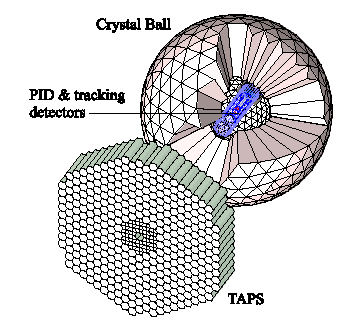 Mainz polarized target
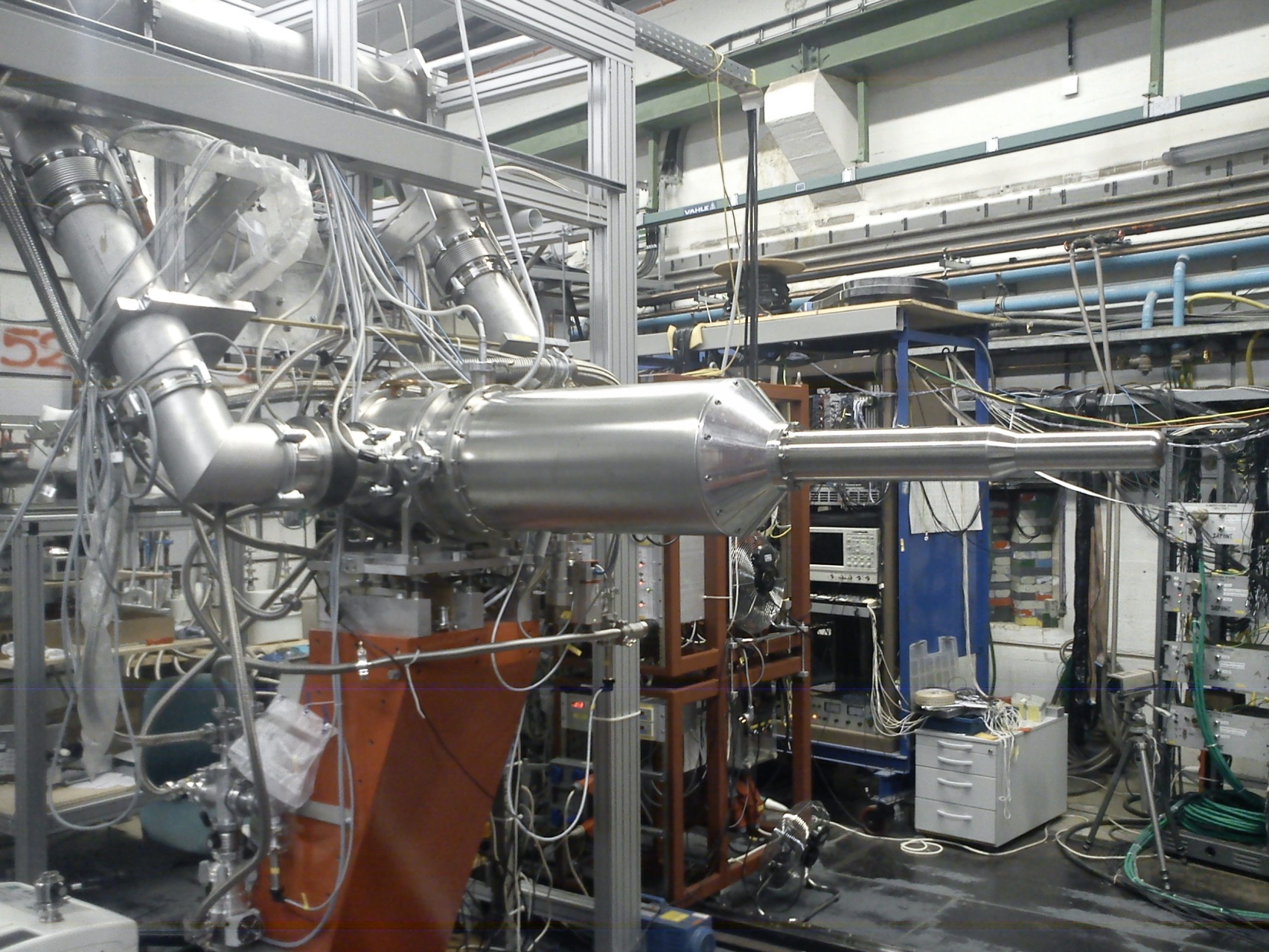 Dubna-Mainz Frozen Spin Target (available since 05.2010).
For the double polarization measurements planned with the Crystal Ball detector on polarized protons and deuterons a specially designed, large horizontal 3He/4He dilution refrigerator has been built in cooperation with the Joint Institute for Nuclear Research. Superconducting holding magnet permits longitudinal and transverse polarizations. Butanol and trityl doped  deuterated butanol are used  in experiments.
 
Main parameters are:
At a total tagged photon flux of 5 × 107 and a target temperature 30 mK relaxation times of about 2000 hours was obtained.
Target proton density in 2 cm diameter cell: NT≈9.1×1022 cm-2 (including dilution and filling factors).
Maximum polarizations at 2.5 T are: for protons  ≈90%, for deuterons  ≈75%.
EXPERIMENTS
1.    Experimental verification of the GDH sum rule
	Prediction on the absorption of circularly polarized photons by longitudinally polarized hadrons

         
         
         
        where к  is anomalous magnetic moment, νthr is pion production threshold (for nucleons)  or photodisintegration threshold (nuclei).

2.     Helicity dependence of meson photoproduction
	 Detailed information on resonance properties and multipole transition amplitudes can be obtained  by investigation of  the helicity structure of different  channels:
	 π0 production , (D13(1520), F15(1680))
	 η production, S11(1535), D13(1520)),
	   double-pion production, D13(1520), P11(1440), P11(1710)), …..
Electromagnetic polarizabilities
	Fundamental properties of composite systems. 
     Response of the system to applied electric or magnetic field.  
     Magnetic moments provide information about the ground-state properties of a system, polarizabilities are related to its excited states.   Nucleon polarizabilities cause a deviation of the Compton cross section from that predicted for  a point-like  Dirac particle.
[Speaker Notes: 3 Electromagnetic polarizabilities are fundamental properties of composite systems such as molecules, atoms, nuclei, and hadrons. They describe the response of the system to applied electric or magnetic field. Whereas magnetic moments provide information about the ground-state properties of a system, polarizabilities provide information about the excited states of the
system.
 To understand the scale of these quantities, let us indicate, that the polarizability of ideally conducting sphere equals ~1/4 volume. For atomic systems, polarizabilities are of order 1/10 atomic volume. For hadrons, polarizabilities are much smaller than the volume, typically of order 10-4 fm3, because of the greater strength of the QCD force as compared to the electromagnetic force. Measurements of polarizabilities provide an essential test for theories of hadron structure and QCD.]
Compton scattering Hamiltonian (expansion in powers of E and H and their derivatives )
[Speaker Notes: 5 In expansion of the Compton scattering amplitude in incident photon energy zero-order terms contain the mass and the charge of the proton, while first-order terms include the anomalous magnetic moment, and the second-order terms include electric and magnetic scalar polarizabilities α and β, which]
Compton scattering Hamiltonian( expansion in  E and H and their derivatives )
Subscripts give multipolarities of incident and scattered photons
To date, these four observable have not been individually determined. Only two linear combinations of them have been measured.
[Speaker Notes: 7 Spin structure of the nucleon manifests itself in the third-order terms, which contain four spin (or vector) polarizabilities γ, describing the response of the nucleon spin to a changing electromagnetic field. The subscripts correspond to combinations of the incident and scattered photon multipolarities. Unlike scalar polarizabilities, the spin polarizabilities have not such intuitive physical interpretation.  Some analogy of spin polarizabilities in the classic physics could be the Faraday effect, i.e. a rotation of the polarization plane of the light, propagating an optically active medium. 
(Involved one field derivations with respect to time or space.)]
LO, NLO, NNLO in ChPT ( V. Lensky et al EPJ C75 (2015)
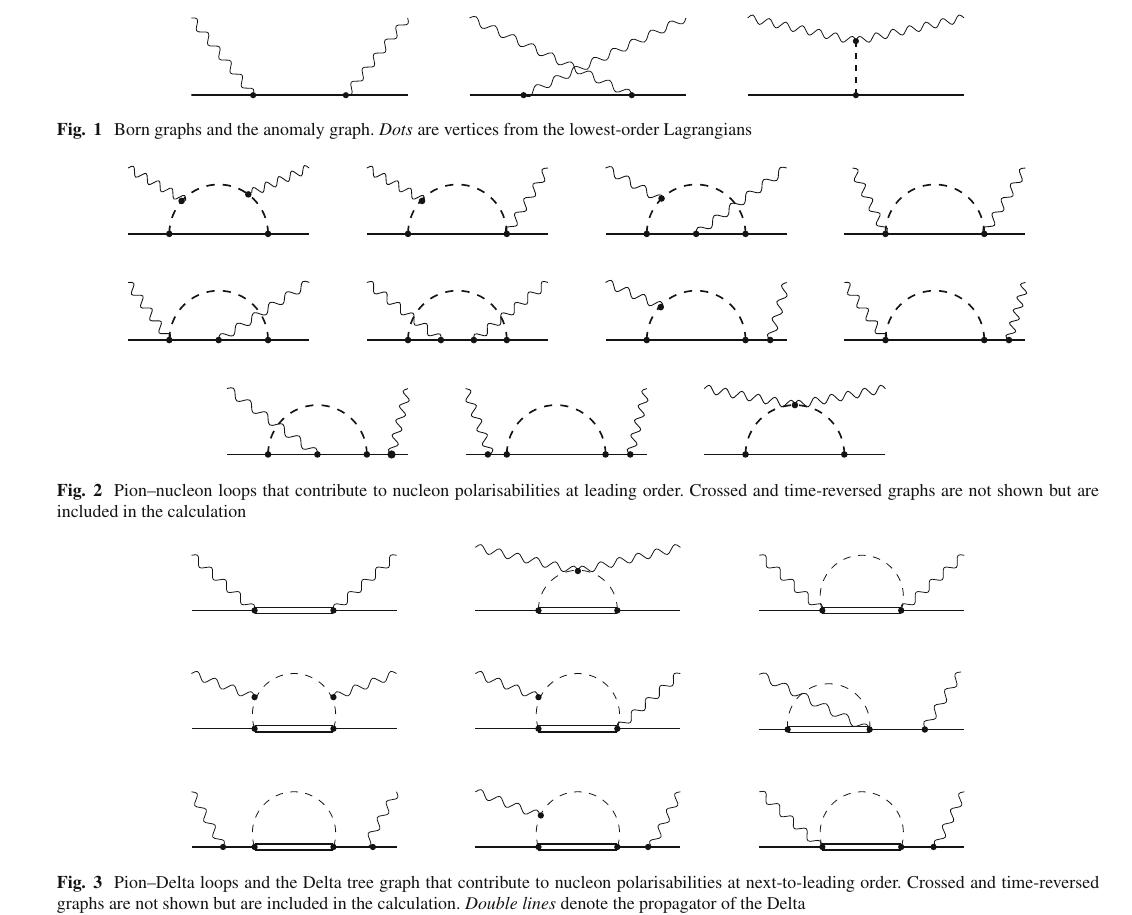 Σ2x asymmetry (theory and Mainz experiment (2015))
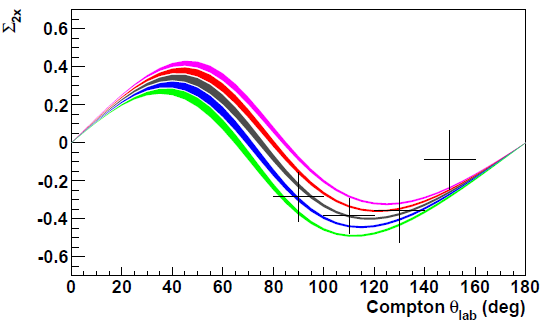 Σ2x for Eγ =273 – 303 MeV.  The green, blue, brown, red and magenta bands are for γE1E1 equal to  –6.3, –5.3, –4.3, –3.3,  and –2.3, respectively.
 (The width of each band represents the propagated errors from α, β, γ0, and γπ combined in quadrature*.)

* D. Drechsel, B. Pasquini, and M. Vanderhaeghen, Phys. Rep. 378, 99 (2003).
16
[Speaker Notes: 27  The measured asymmetries Σ2x are shown in the following slide. In addition to statistical uncertainties, the systematic uncertainties from both beam and target polarizations are incorporated in the error bars shown. The curves are from a dispersion theory calculation for values of γE1E1 ranging from -6.3 to -2.3∙10-4fm4. Each curve holds α, β, γ0 and γ fixed at experimental values, and γM1M1 fixed at 2.9∙10-4fm4. The width of each band represents the propagated errors from α, β, γ0 and γ combined in quadrature. The curves graphically demonstrate the sensitivity of the asymmetries Σ2x to γE1E1.]
MAIN RESULTS from MAINZ
1. First  ever  measurements  of the beam  asymmetry  Σ3  for Compton scattering below pion photoproduction threshold have been performed . Determination of scalar polarizabilities of the proton. ( An alternative to unpolarized Compton scattering)
2.The differential cross sections of the reactions γp→ηp and γp→ ƞʹp have been measured from their thresholds up to the center-of-mass energy W = 1.96 GeV. The observed cusp-behavior was explained  by 
contribution of the N*(1895)1/2− nucleon resonance. (MAID2017)
3.  Most precise, at present, data on the η→3π0 decay were obtained from these measurements, providing  a sensitive test for the magnitude of isospin breaking in QCD.
Toward scalar polarizabilities
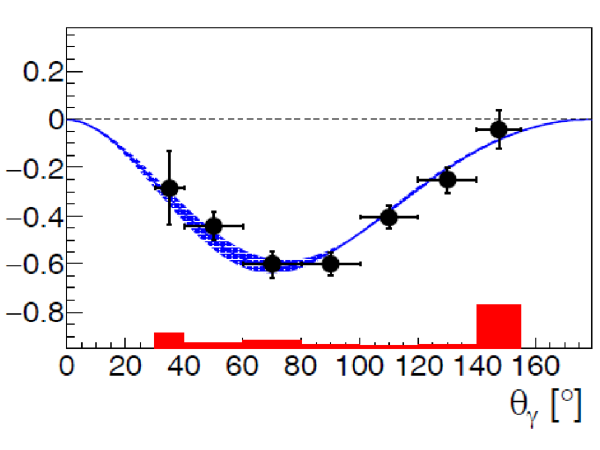 Beam asymmetry Σ3 in the range 119-139 MeV.
 Points – experiment, the curve – ChPT; 
 V. Sokhoyan, N.Borisov, G.Gurevich et al. Eur. Phys. J. A 53 No. 2 (2017) 14.
PUBLICATIONS with coauthors  from  Dubna: N.S. Borisov, G.M. Gurevich, V.L. Kashevarov, A.B. Lazarev, A.B. Neganov, Yu.A. Usov.

1. V. Sokhoyan  et al.[A2 Collabortion] Determination of the scalar polarizabilities of the proton using beam asymmetry Σ3 in Compton scattering. Eur. Phys. J. A 53 No. 2 (2017) 14.

2. V.L. Kashevarov, et al. .[A2 Collabortion] Study of η and η photoproduction at MAMI. Phys. Rev. Lett. 118 Iss. 21, 212001 (2017).

3. S. Prakhov,  et al. [A2 Collabortion]  High-statistics measurement of the η 3π0 decay at the Mainz Microtron. Phys. Rev. C 97 No. 6, 065203 (2018).

4. P. Adlarson et al., . [A2 Collabortion]  Measurement of the ω π0e+e− and η e+e−γ Dalitz decays with the A2 setup at MAMI. Phys. Rev. C 95 (2017) 035208.

5. P. Adlarson et al., . [A2 Collabortion]  Measurement of the π0 e+e−γ Dalitz decay at the Mainz Microtron. Phys. Rev. C 95 (2017) 025202.
PRL -1, PRC -6, PLB-3, EPJ-1
6. L. Witthauer et al., Helicity-dependent cross sections and double-polarization observable E in η hotoproduction from quasifree protons and neutrons. Phys. Rev. C 95 (2017) 055201.

7. M. Dieterle et al., First measurement of the polarization observable E and helicity- dependent cross sections in single π0 photoproduction from quasi-free nucleons. Phys. Lett. B 770 (2017) 523.

8. P. Adlarson et al., Measurement of the decay ηI π0π0η at MAMI. Phys. Rev. D 98 (2018) 012001.

9. M. Dieterle et al., Photoproduction of π0 Mesons off Protons and Neutrons in the Second and Third Nucleon Resonance Region. Phys. Rev. C 97 (2018) 065205.

10. A.  Ka¨ser  et  al.,  First  measurement  of  helicity-dependent  cross  sections  in  π0η  photo- production from quasi-free nucleons.  Phys. Lett. B 786 (2018) 305.

11. M. Bashkanov et al., Deuteron photodisintegration by polarized photons in the region of the d∗(2380). Phys. Lett. B 789 (2019) 7.
II.   SPASCHARM
Goals:

Study of the spin dependent dynamics of strong  
      interaction and the spin structure of the proton.
A study of the spin effects in dozen of reactions with different polarized beams or/and targets (inclusive, exclusive reactions and elastic scattering will be studied simultaneously).
Motivation for study of asymmetries
ZGS
AGS
FNAL
RHIC
C. A. Aidala, et al., Rev. Mod. Phys. 85 (2013) 655
Asymmetry of inclusive  production of pions is non- zero and practically does not depend on energy
22
Семинар ЛЯП
2.  Determination of the gluon contribution ΔG/G(x) to the proton spin at large values of the Bjorken variable  x.
Gluon contribution to the proton spin first was proposed by 
M.E. Beddo et al, Fermilab Proposal  N 838,  1991
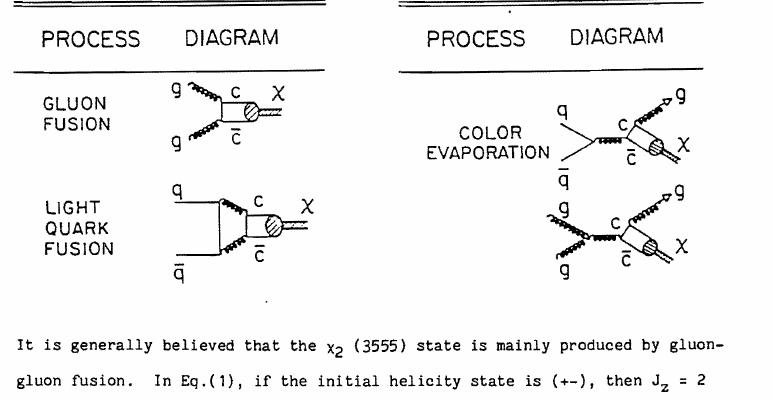 Double-spin asymmetry ALL measurements in the process: 
p→ + p→ → χc2 (J/Ψ) + X, (χc2 → J/Ψ + γ) to study ΔG/G(x).
Simultaneously ANN and AN in J/ψ, χc1/χc2 – production will be studied.
-  ANN measurements for Drell-Yan pairs to study transversity h(x).
The gluon contribution ΔG  to the proton spin from the  RHIC data analysis ( E.R. Nocera et al. Nucl. Phys.B  887 (2014)) 

 ΔG = 0.20+0.06-0:07 for DSSV14
 ΔG = 0.23±0.06 for NNPDFpol1.1 
  integrated over  x= 0.05-1 at Q2 = 10 GeV2. 

  Results are model dependent.
  SPASCHARM measurements will give a unique
  possibility to measure ΔG directly.
For future perspective:

Search for CP violation in the CP neutral  antip p-p system with  polarized  both protons and antiprotons. A new perspective  for studying  CP -violation, inaccessible for unpolarized particles.  

Recent data from the LHCb give for the  CP violation in charm particles decay: 
ΔACP = (-0.154±0.029)%   ( 10-3   )
Dubna polarized frozen-spin target at Protvino
The authors of the project suggest to use the modernized frozen-spin target based at the one, developed earlier at LNP JINR.
In the DNP mode, the magnet poles are in the position when the magnetic circuit is closed, the magnetic field is as high as 2.5 T and the homogeneity is no worse than 10-4       within the target volume. When the poles are open, the magnetic field is 0.4 T in a gap of 20 cm and the homogeneity is 10-2. Target material is 1,2-propanediol C3H8O2 (volume 20 cm3) with a paramagnetic Cr(V) impurity. The maximum obtained proton polarization was 93% and 98% for positive and negative values, respectively. In the DNP mode, T = 200 mK. 
A transistor with quartz oscillator with output power of  400 mW at a frequency of  67 GHz is used for the dynamic build-up of polarization. In the frozen spin mode the target is maintained at a temperature of 20 mK in the holding  magnetic field of 0.45 T. Under these conditions, the spin relaxation time was 1200 h for positive polarization and 800 h for negative polarization.
The target polarization measurement is carried out using a multipurpose Q-meter with phase shift detector at operating frequency of about 102 MHz.
The polarized target magnet
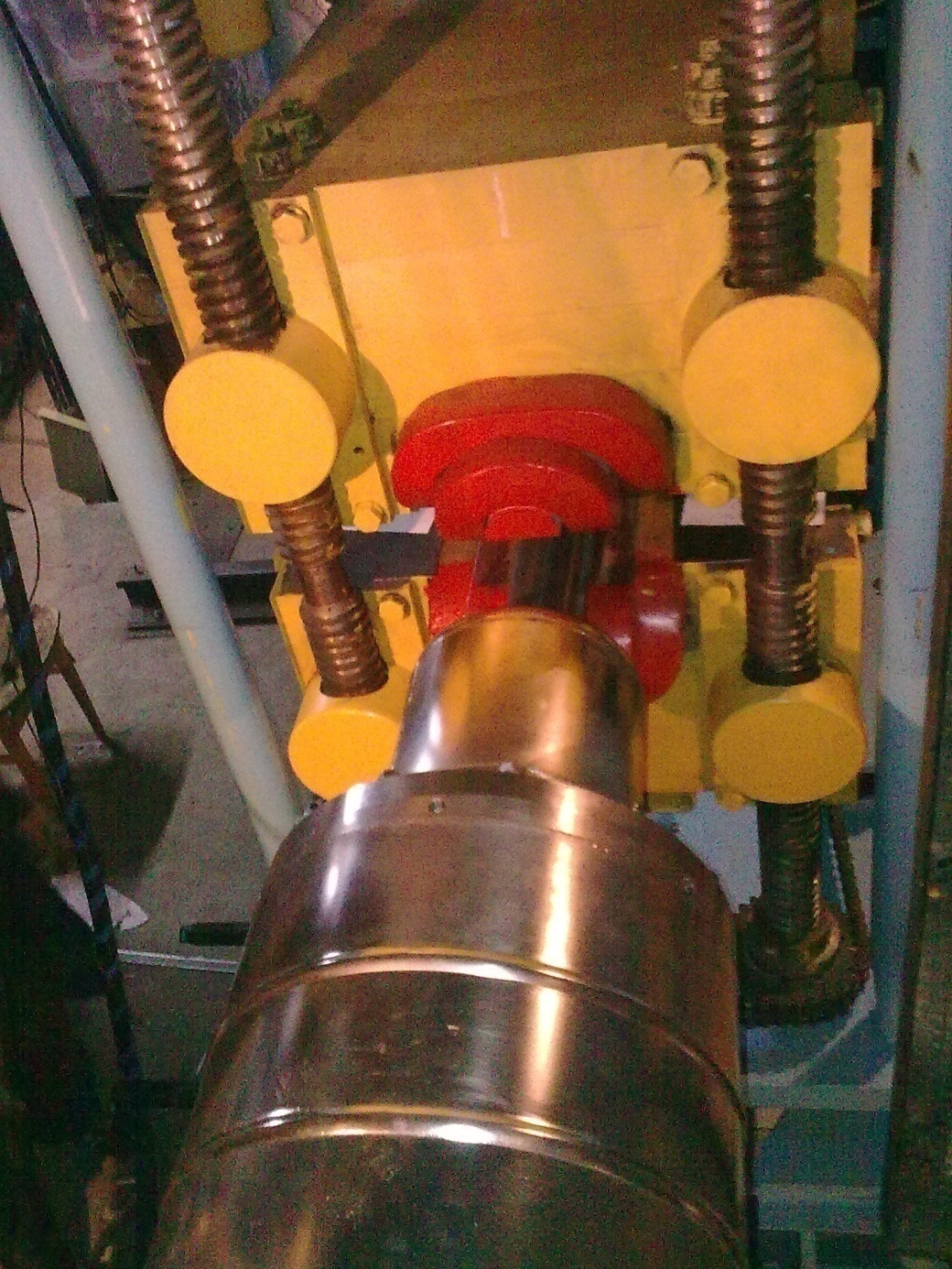 Main results from SPASCHARM
First data on  single-spin asymmetries in the SPASCHARM experiment were taken  in 2018 (analysis just started).

Publications:
1. Study of single-spin asymmetries with polarized target at the SPASCHARM experiment at U-70 accelerator V.V. Abramov (Serpukhov, IHEP), … N.S. Borisov,  A.B. Lazarev, A.B. Neganov, O.N. Shchevelev, Y.A. Usov  … et al.. 2017. 5 pp. Published in J.Phys.Conf.Ser. 798 (2017) no.1, 012096.
2. The polarized proton and antiproton beam project at U-70 accelerator V.V. Abramov (Serpukhov, IHEP & Kurchatov Inst., Moscow) et al.. 2018. 7 pp. Published in Nucl. Instrum. Meth. A 901 (2018) 62.
3. Measurements of the Beam and Target Analyzing Powers and Spin Correlation Parameter ANN in Elastic pp Scattering at 45 Gev/c. V.V. Abramov (Serpukhov, IHEP) et al.. 2018, Published in KnE Energ. Phys. 3 (2018) 326.
4. Comparative study of the inclusive asymmetries induced by polarized protons and antiprotons at 16 GeV/c at the U–70 accelerator V.A. Okorokov (Moscow Phys. Eng. Inst.) et al.. Oct 16, 2017. 7 pp. Published in J. Phys. Conf. Ser. 938 (2017) no.1, 012014.
5. Polarized proton and antiproton beams for the SPASCHARM experiment at U-70 accelerator. I.I. Azhgirey et al, Published in J. Phys. Conf. Ser. 798 (2017) no.1, 012177.
6. Beam polarimetry at the SPASCHARM experiment at IHEP U-70 accelerator A.A. Bogdanov (Moscow Phys. Eng. Inst. & Kurchatov Inst., Moscow) et al.. 2017. 5 pp. Published in J. Phys. Conf. Ser. 798 (2017) no.1, 012179.
7. Simultaneous measurements of spin observables AN and ANN in elastic pp scattering (extension of the SPASCHARM program at U-70). V.V. Abramov (Serpukhov, IHEP) et al.. 2017, Published in J. Phys. Conf. Ser. 938 (2017) no.1, 012006.
III.    NN- and NNN-interactions
Modern  nuclear forces  connected to QCD are developing within the ChPT. The NN- and 3NFs- are produced on the same footing using spontaneously broken chiral symmetry. Fundamental low energy constants (LEC) have to be extracted from experimental data on the few–nucleon (hadron) systems.         3NFs
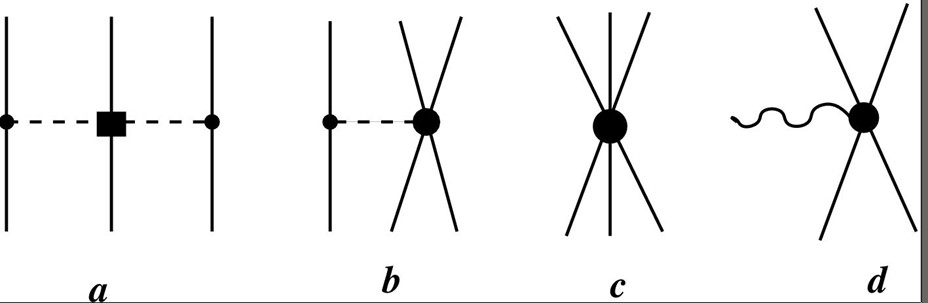 Three-nucleon forces (a,b,c) and contact MEC (d) appearing in ChPT at NNLO.
 [C.Hanhart, U. van Kolck, G.A. Miller, PRL 85 (2000) 2905].

 3H binding energy, Nd-Nd, NN ->πNN (ANKE@COSY), πNN-> γNN,
 NN->deνe , µd->nnνµ
∆ϭL(nd), ∆ϭT (nd) as  a source of the  3NFs LECs
∆ϭL(nd) =ϭp - ϭa is the difference in the nd total cross section for longitudinally polarized beam and target, parallel and anti-parallel.  Similar observable for the  transversal polarizations, ∆ϭT(nd). 
Contribution of the 3NFs to  ∆ϭL is of 5-10% as compared to pure NN potential (H. Witala et al. 1999)
 
The  ∆ϭL (nd) was measured firstly at TUNL for incident neutron energies of 5.0, 6.9 and 12.3 MeV (R.D. Foster et al. PRC 73 (2006) 

However, “the obtained data are not of sufficient precision to distinguish the presence or absence of  3NFs contributions to the cross-sections ".
∆ϭT (nd)  will be measured at the Charles University Nuclear Center (Prague) using the transmission method with the  polarized neutron beam.

 Similar  measurements of ∆ϭL(np) and ∆ϭT (np) were done yet with Pz=(-13.5 ± 1.4)%.

 A  necessary  modernization is in progress to increase 
● the deuteron target polarization  and 
● the intensity and polarization of the neutron beam.
The reaction T(d, n)4He with polarized deuterons of 
100-150 keV  is used to produce  the polarized neutron beam   (Kaminsky’s method, PRL, 23 (1969) 819).

To produce the  polarized deuteron beam:
  
 The first step,   channeling of the unpolarized deuteron (200 keV) beam through magnetized Ni film which contains polarized electrons. The Sona method (P.G. Sona, Energ. Nucl. 14 (1967) 295) provides a maximal transfer of the electron polarization to deuterons in the atomic beam. 

The second step,  usage of the d+3H->4He+n reaction.  The14-MeV neutrons are produced  (at the  angle of 90̊ relatively deuteron spin direction ) with almost the same vector polarization as the initial deuterons.
The deuteron vector polarization is measured preliminary using the reaction D(d, p)T . 

 Knowledge of the tensor polarization  Pzz   allows us to  calculate  Pe =-3Pzz and then to find the neutron polarization
 Pn ≈ Pd =2/3Pe in the T(d, n)4He.
 
The Pzz is  found  by measurement  of the reaction T(d, n)4He cross section: 

Ϭ(θ)= Ϭ0[1-0.25(3cos2θ-1)Pzz],
here θ is the c.m.s. angle between the d- spin and α-particle direction.
The result is Pzz =-0.12±0.04 at Td= 200 keV, therefore, pnz≈0.25.
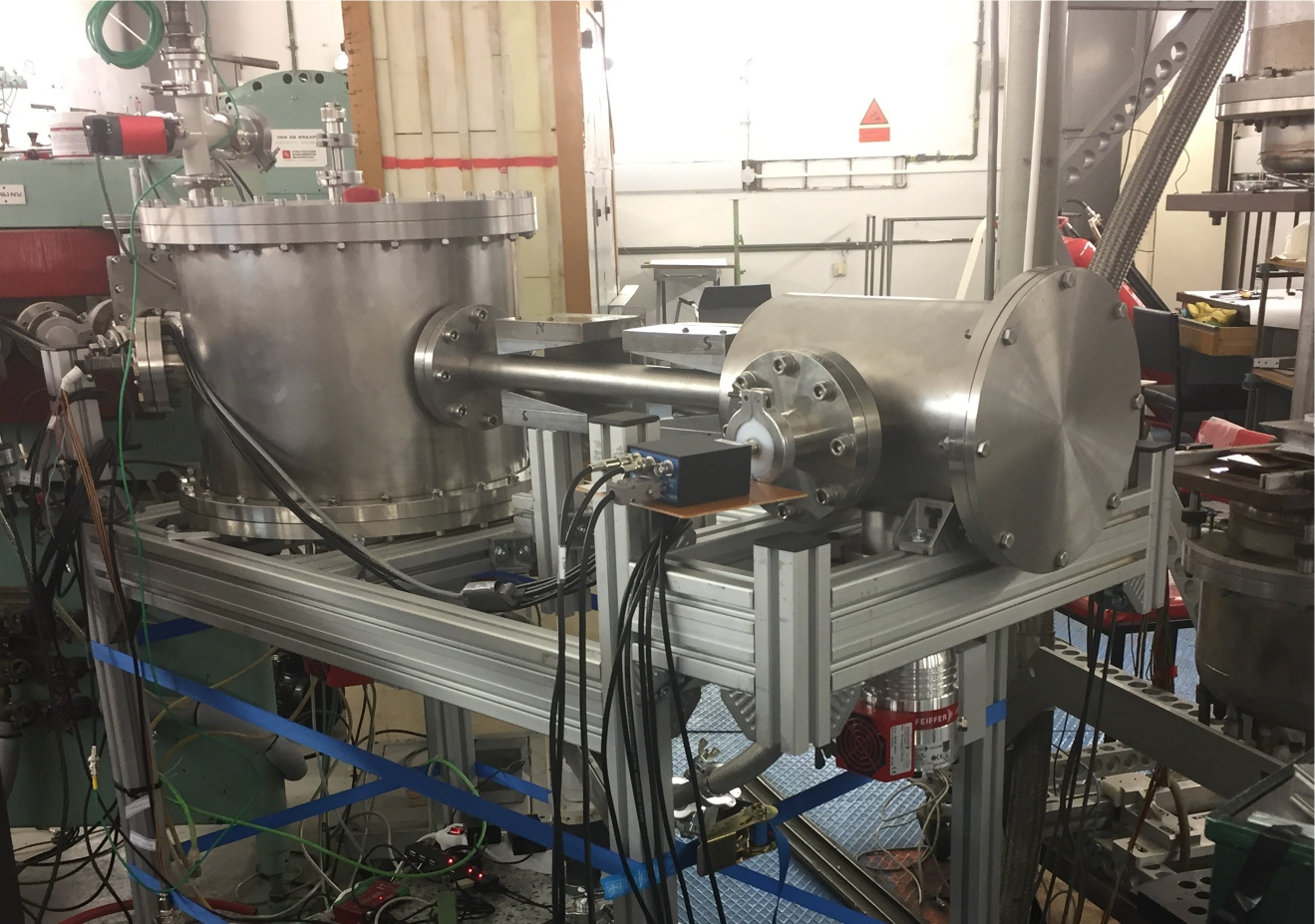 Experimental setup from DLNP.
Error estimation 

If the neutron detector efficiency is 10-2 and solid angle of the polarized target  3×10-4, then in order
 to get statistical error  of 7 mb  for ∆ϭT , it is necessary  180 hours of data taking.

At a neutron energy of 14 MeV ∆ϭT ≈ 300 mb. 
An effect of 3NFs decreases the ∆ϭT  by 20 mb . 
Thus,  the 3NFs effect can be detected.
Main results  of the  NN part
An experimental setup has been developed 
     to  produce the beam of polarized  deuterons at 100- 400 keV
         and 
     to measure tensor and vector polarizations of the deuterons.
2. The deuteron tensor polarization was measured via
     the reaction T(d, n)4He. 

       Publications:
Yu.A. Plis et al., Research and Development of the Polarized Deuteron Sources for the Van de Graaff Accelerator. PEPAN 16 (2019) 256-263; 
Preprint JINR E13-2018-69. Dubna, 2018;
Report SPIN2018, to be published
This work was supported in part  by European Regional 
Development  Fond, Project “Van de Graff Accelerator…” , 
N0 CZ.02.1.01 (2017-2019)
Working plan: 2020- 2021- 2022
SPASCHARM 
Experiments  will be carried out using  negative particles beams and the Dubna polarized frozen target.
0. Single spin asymmetries will be measured in inclusive production of charged pions and ρ (770), ω(782), η’(958), f0(980), a0(980), f2(1270)… 
1.  A possibility to measure  polarization of  hyperons and the alignment of vector mesons will be investigated. 
2.  Multichannel Cherenkov counters will be added to measure spin effects with K-mesons.
Working plan: 2020- 2021- 2022 
GDH
 0. New frozen spin target  will be commissioned for experiments with Crystal Ball/ELSA facility at the Bonn University.
1. Precision large-acceptance measurements of the beam-spin asymmetry for deuteron photodisintegration in the region of the  dibaryon resonance  d∗(2380).
2. Study of the  spectra of the baryon resonances by measurements of  spin observables in meson photoproduction

NN
 0.Experiments with channeling of the  deuterons at the stand of the polarized deuteron source.
 1. Build up of the polarized neutron source on the base of (un)polarized deuteron source and to join it with the frozen  polarized deuteron target.  Precise measurement the vector and tensor polarizations of the deuterons. Preparation of special devices for usage of  new target material based on Trityl-doped butanol.
2. To prepare measurements of the neutron polarization via  n 4He 
     scattering.
MAP OF ACTIVITY
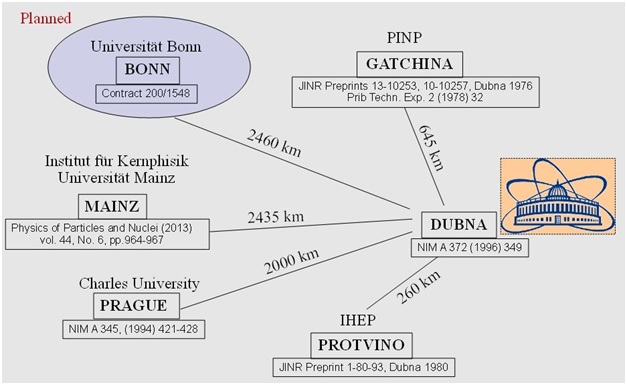 Form №29

Estimate of the expenses for the Project "SPASCHARM-GDH-NN" (k$)
THANK YOU 
FOR YOUR ATTENTION!
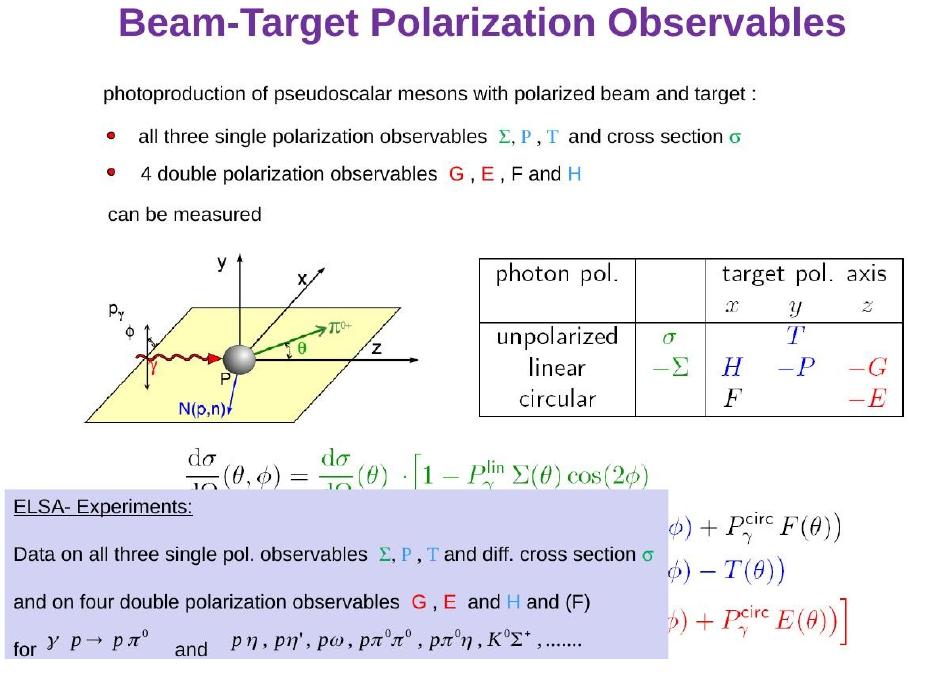 GDH. Results (Mainz, Bonn)
Protons: Theory GDHInt=204 μb
   Exp. (255 ± 5 ± 12) μb (0.2 – 1.8) GeV

   
   Neutrons: Theory GDHInt=233 μb
   Exp. 197 μb (0.2 – 1.8) GeV
MAMI electron accelerator
[Speaker Notes: 14 Block diagram of MAMI C accelerator is shown in the slide. It produces continuous beam of electrons with maximum energy over 1.5 GeV and longitudinal polarization about 85%.]
Experiments are conducted with the photon beam of the electron accelerator MAMI-C, Mainz, Germany. Main experimental apparatus:
Tagged photon beam (unpolarized, circular and  
       linear polarization).
2) Detector system:
4π- photon spectrometer CB/TAPS (100% solid angle covering for particles decaying into two or more secondary photons, 97% of 4 for single photons, detection of neutrons and charged particles is also possible at restricted energy regions.

- Crystal Ball (CB) overlaps polar angle range (20 - 160) and TAPS: (1 - 20). CB consists of 672 NaI(Tl) crystals with 15.7 radiation lengths.
- TAPS consists of 366 BaF2 crystals with 12 radiation lengths and is supplemented by 5-mm plastic scintillator in front of each module (VETO).
Spin polarizabilities – Theory and Experiment
[Speaker Notes: 33 Until now, an analysis of two measured asymmetries has been performed. Results for all four spin-polarizabilities obtained from the combined fit of Σ2x and Σ3 asymmetries, using the dispersion model calculation, are presented in the last column of the Table (see slide 35), along with previous results for γ0 и γ.The table shows generally good agreement between the measured spin-polarizabilities and the predictions of the dispersion theory calculations, the K-matrix theory calculation, and the chiral Lagrangian calculation. The size of the experimental uncertainties, however, is yet too large to discriminate between these various models.]
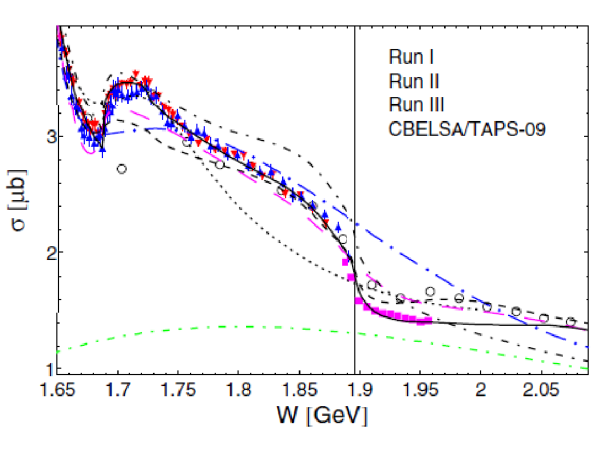 Fig. 2. γp→ηp total cross section.
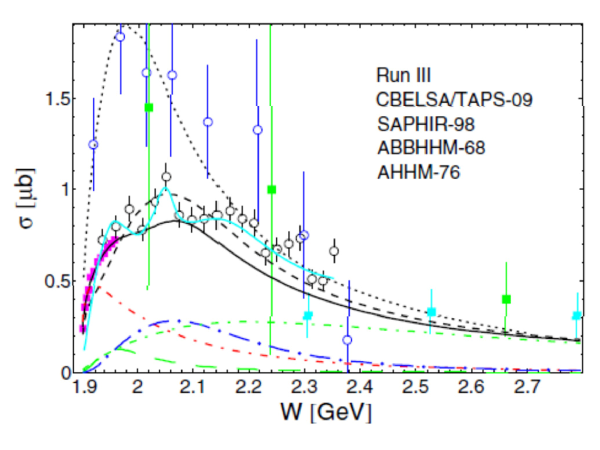 Fig. 3. γp→ ƞʹp total cross section.
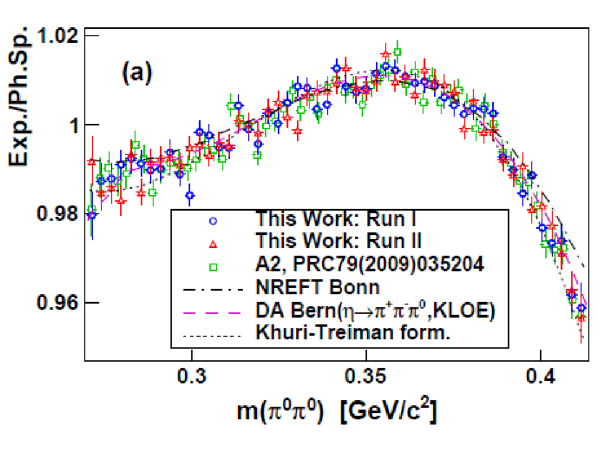 S. Prakhov,…. N.S. Borisov, G.M. Gurevich, et. Al
     Phys. Rev. C 97 No. 6, 065203 (2018).
Targetmaterial
[Meyer, Bochum]
H-Butanol
D-Butanol
Components of the polarized target
for the Crystal Ball detector
He3/He4 Roots
4000m3/h
Vacuum system
Mikrowaves
70GHz
Dynamic 
Nuclear
Polarization
Superconducting
Polarization magnet
5Tesla
NMR-Apparatus
106MHz
Polarisation meas.
Horizontal He3/He4 Dilutionrefrigerator
(25mKelvin)
with internal
Holding coil
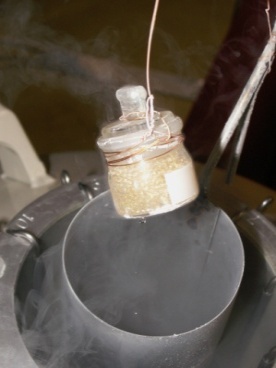 Similar to Bonn Target 
[C.Bradtke et al., NIM A436, 430 (1999)]
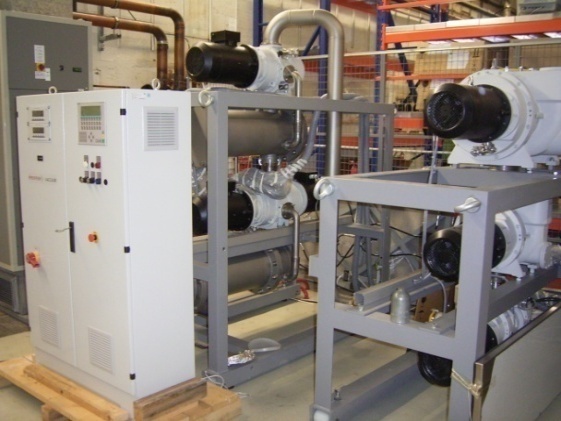 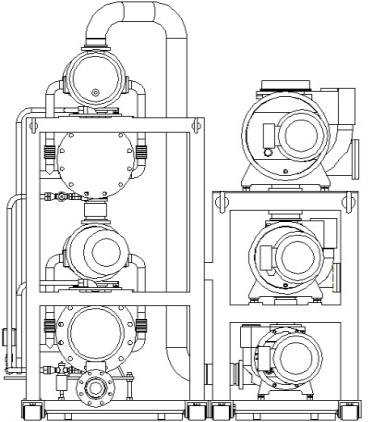 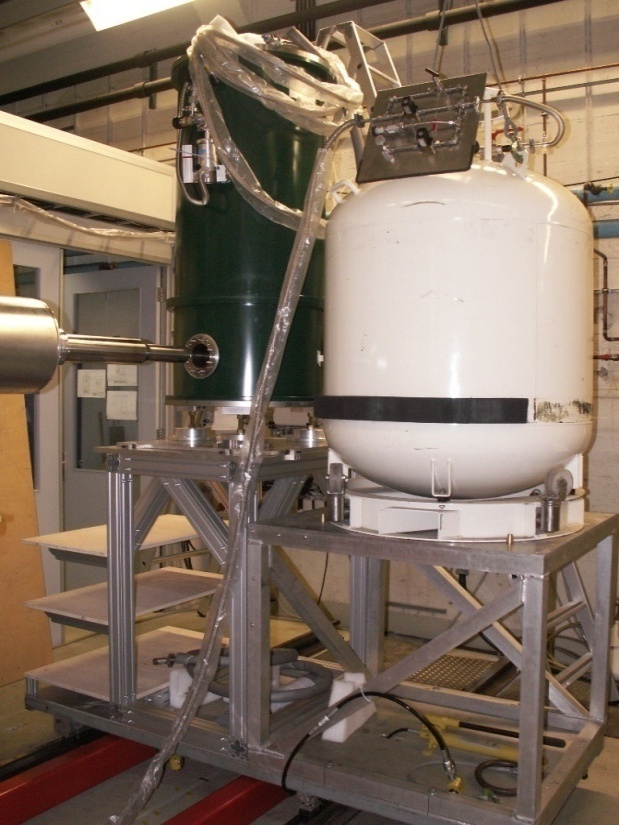 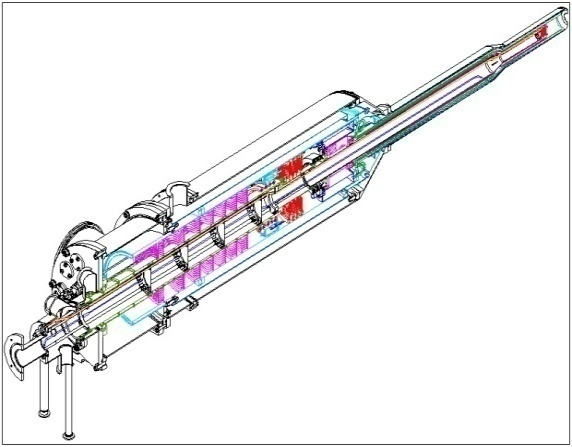 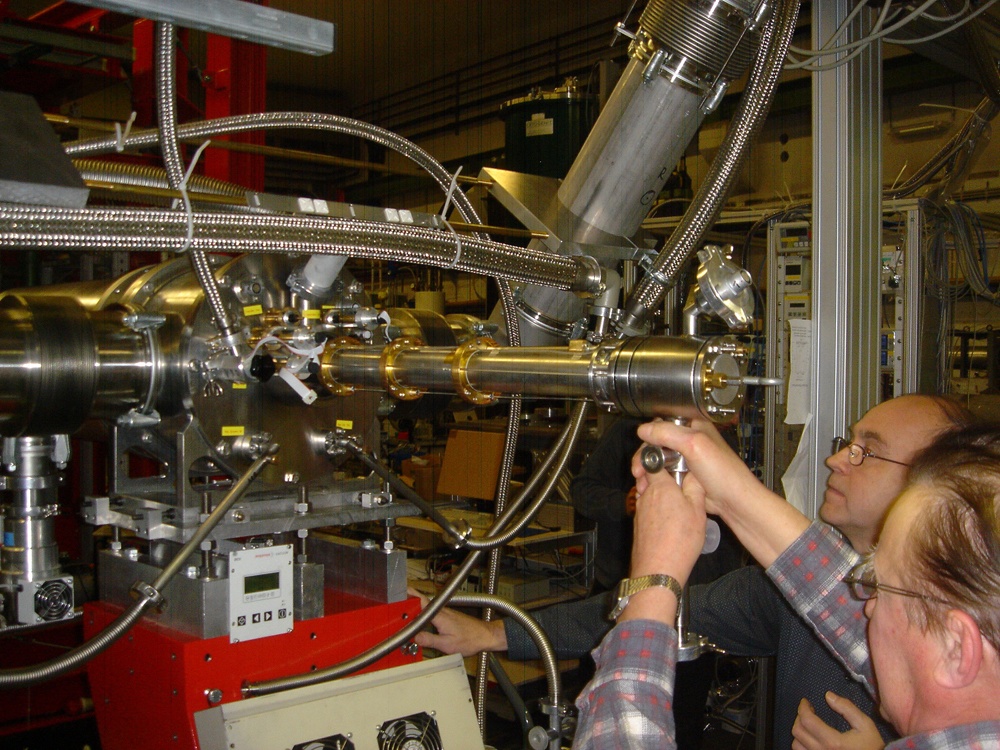 Internal longitudinal Holding coil(solenoid coil manufactured of 0.227-μm multifilamental NbTi cable and consisting of four layers, each having 600 turns wound around a 0.3-mm thick copper holder, T ≈ 1.5 K)
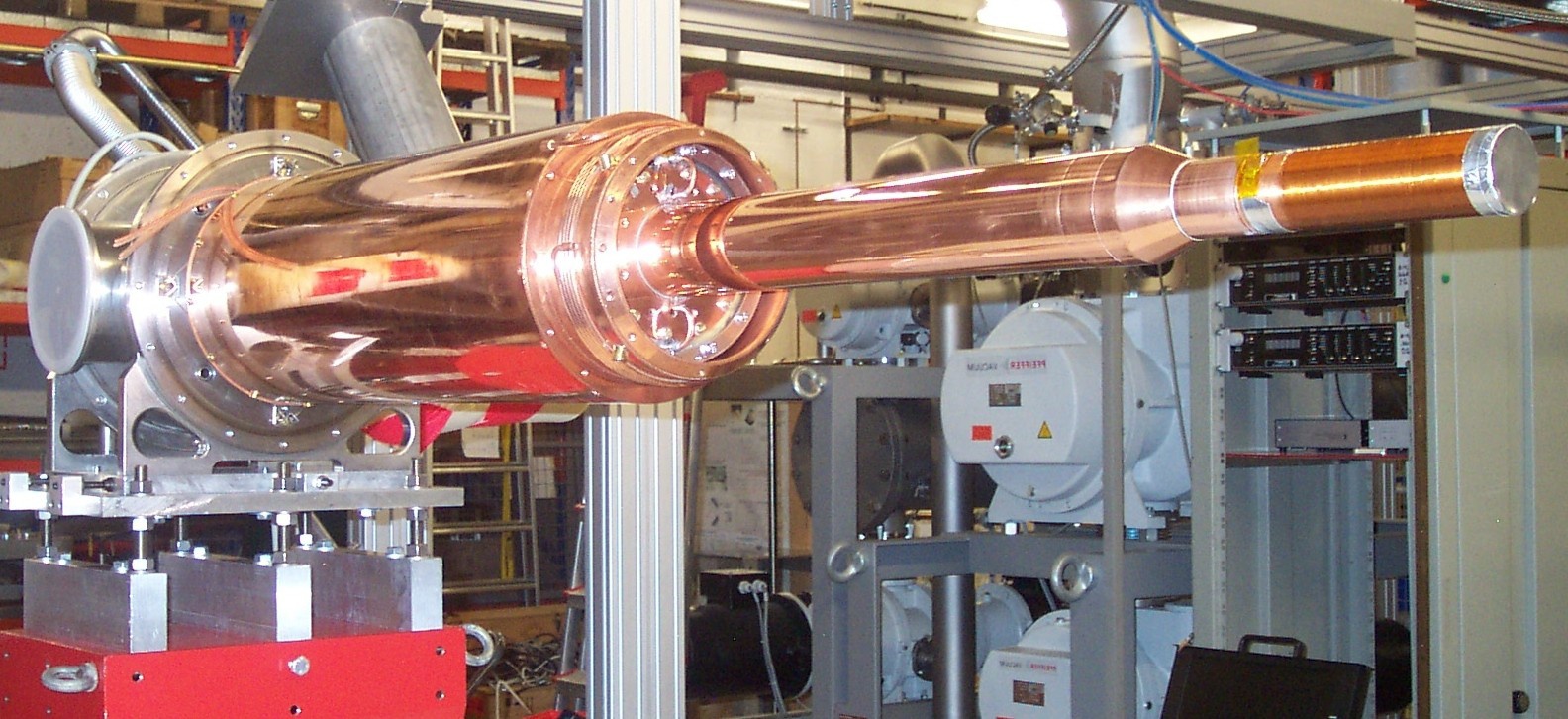 Cryostat Performance
T=24mK
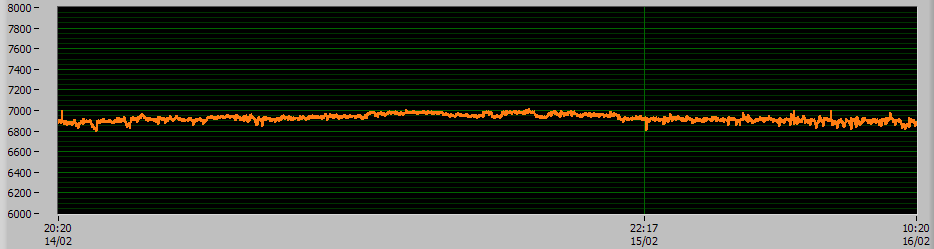 T=27mK
T=29mK
Dt=40h
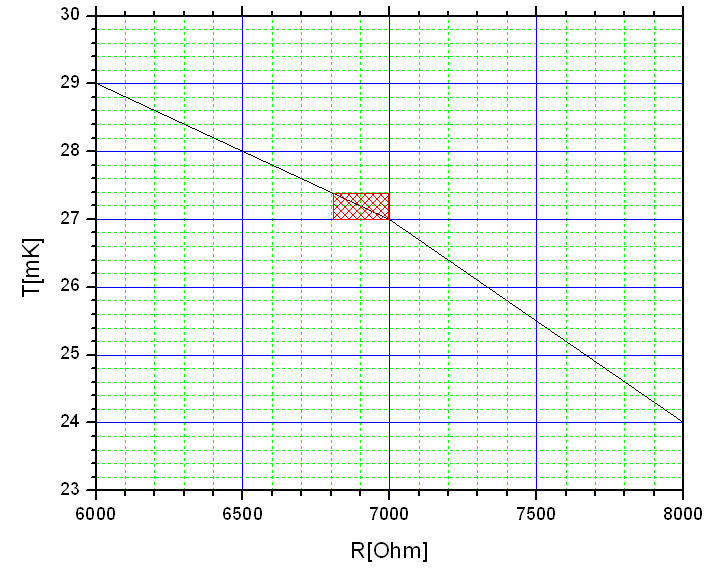 Temperature stability: 
DT ~ +- 0.2mKelvin (one day) 
(typical one week measurement period).
SPASCHARM spectrometric magnet
Contact term СD
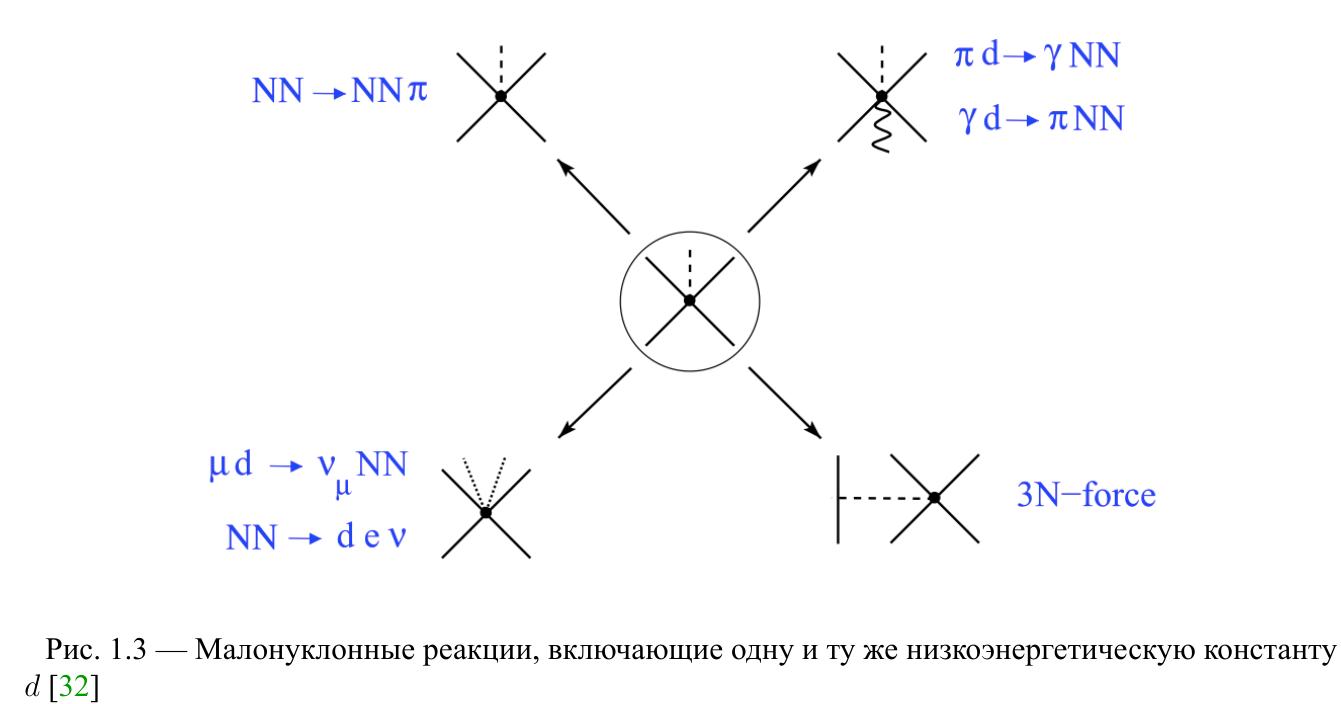 The pp->{pn}_s π-  reaction was used at ANKE@COSY to get  the cD term
Working plan
2020:
GDH Commissioning of the new frozen spin target for experiments with Crystal Barrel/ELSA facility at the Bonn University.
SPASCHARM Data taking run will be carried out using a negative particle beam and the Dubna polarized frozen target. The magnet of the polarized target will be optimized (it is necessary to achieve field uniformity at the level of 0.012%). The technical design of the polarized beam-line will be finished while the construction will started (subject to appropriate funding).
NN Experiments on channeling of the  deuterons at the stand of the polarized deuteron source.
2021
GDH Precision large-acceptance measurements of the beam-spin asymmetry for deuteron photodisintegration in the region of the exotic six-quark state d∗(2380).
SPASCHARM Data taking run will be carried out using a negative particle beam and a Dubna polarized frozen target. Single spin asymmetries will be measured in inclusive production of charged pions. Conceptual design of the SPASCHARM experiment will be prepared and published (in Russian) as well as the proposal to study systematically spin effects in elastic reactions.
NN Build up of the polarized neutron source on the base of polarized deuteron source and to join it with the frozen  polarized deuteron target.  The exact measurement the vector and tensor polarizations of the deuterons.
Preparation of special devices for usage of  new target material based on Trityl-doped butanol.
2022
GDH Study of the spectrum and properties of the baryon resonances through the measurements of the polarization observables in meson photoproduction.
SPASCHARM Single-spin asymmetry in inclusive production will be measured for such “lying on the surface” resonances like ρ (770), ω(782), η’(958), f0(980), a0(980), f2(1270). The possibility to measure the polarization of  hyperon and the alignment of vector mesons will be investigated also. The concept of the polarized beam tagging system will be developed and prototypes of the detectors of the tagging system will be developed and tested.
NN To prepare apparatus for measurements of the neutron polarization   via scattering on the 4He target.